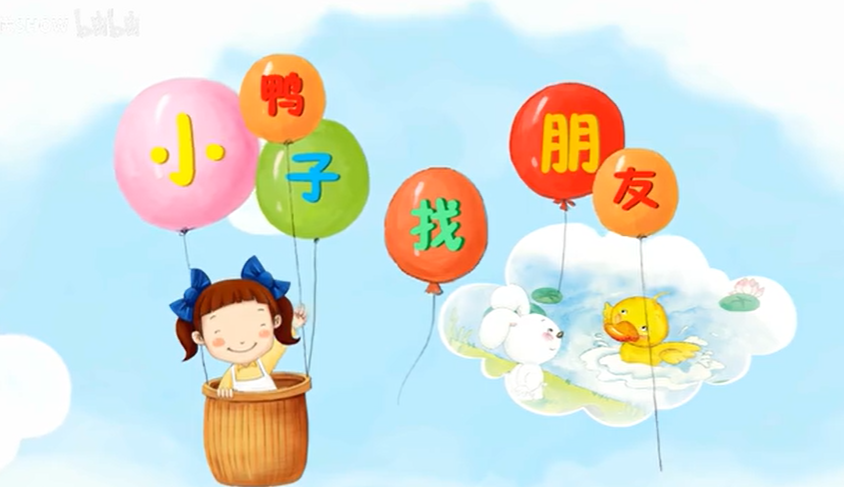 ？
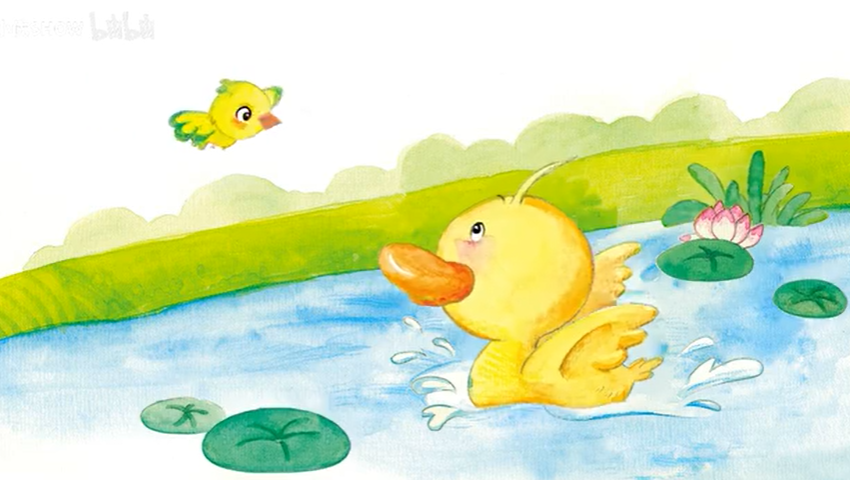 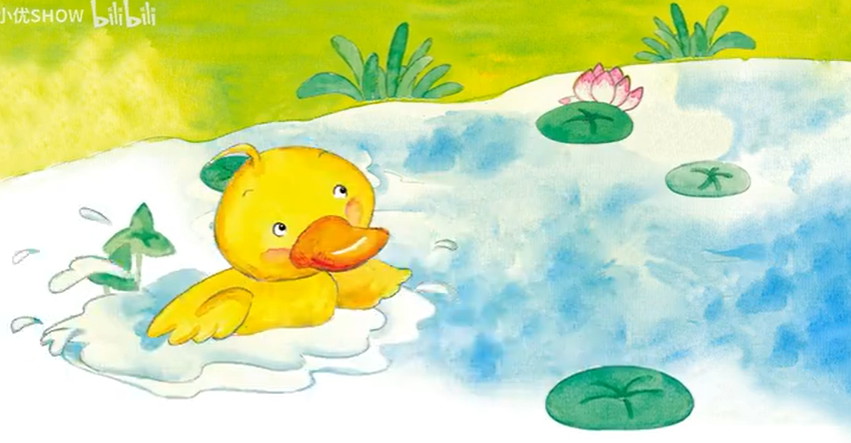 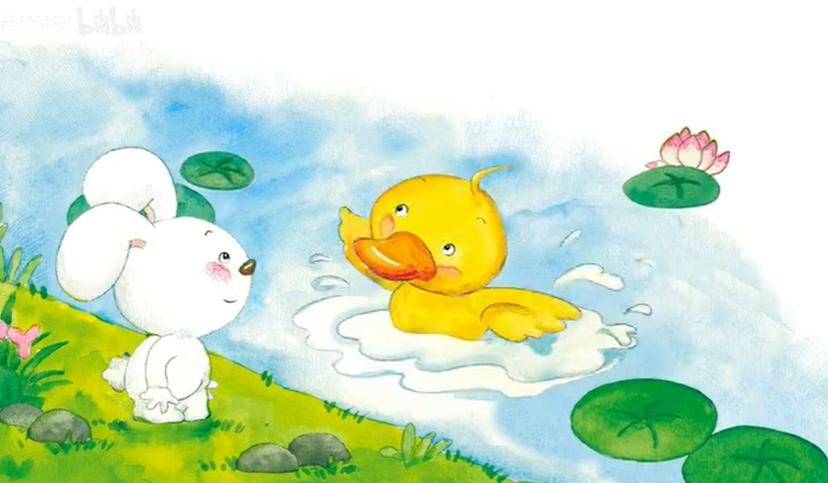 ？
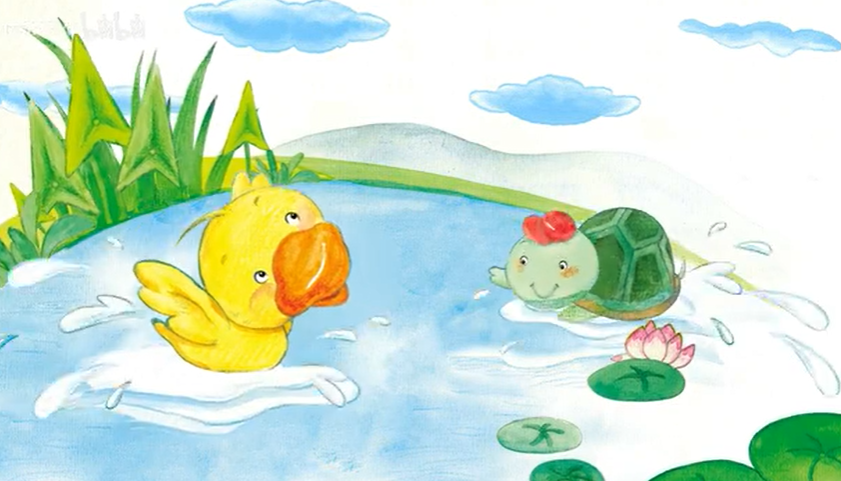 ？
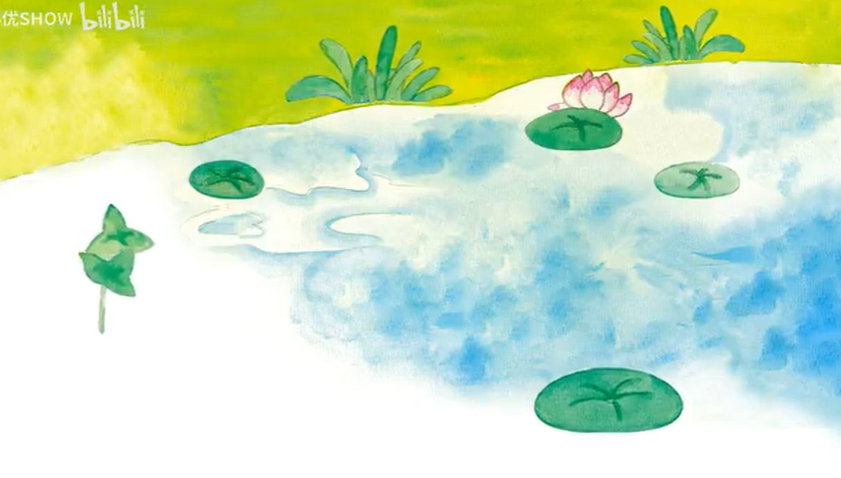 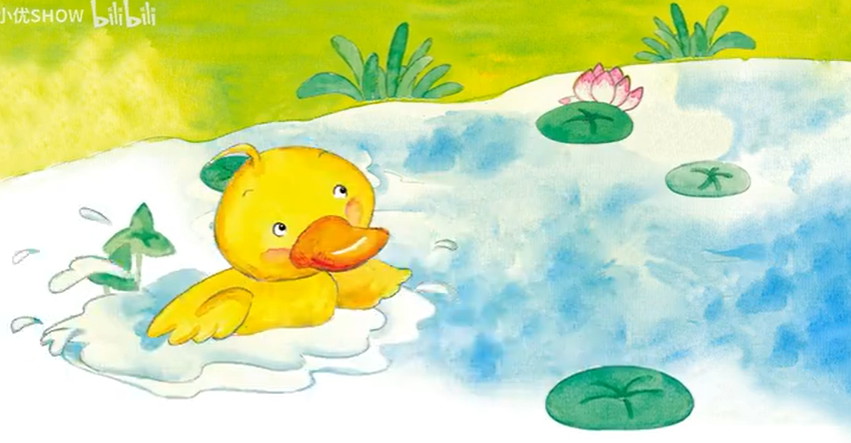 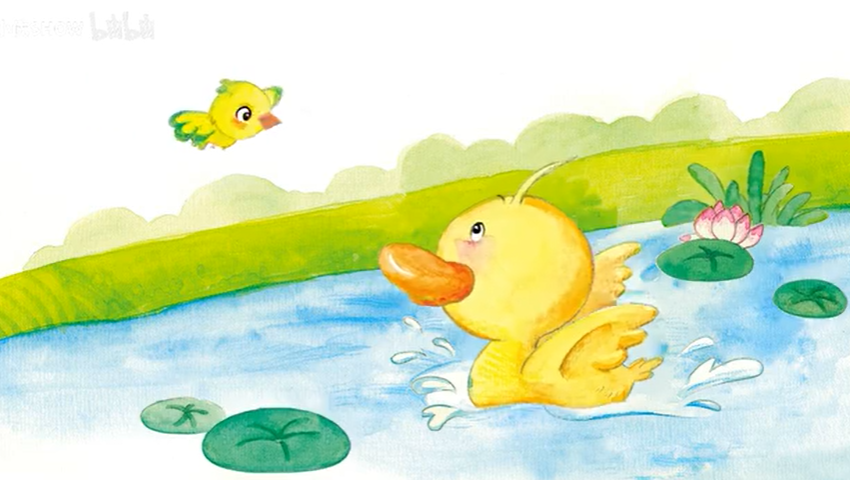 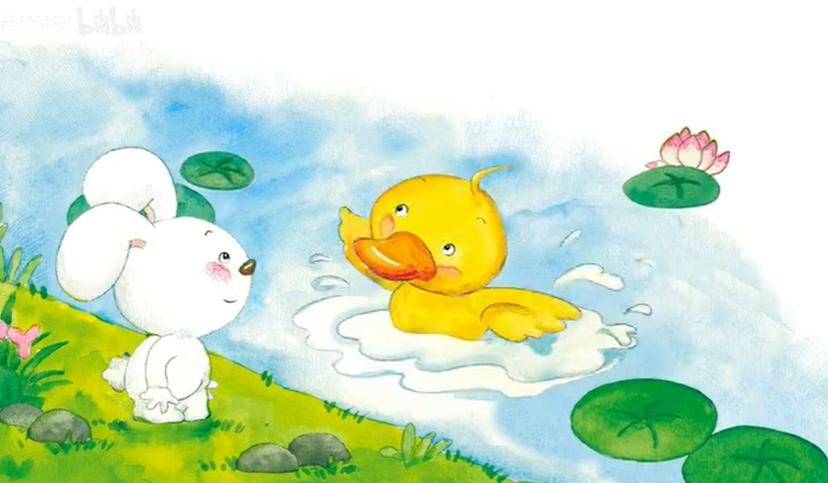 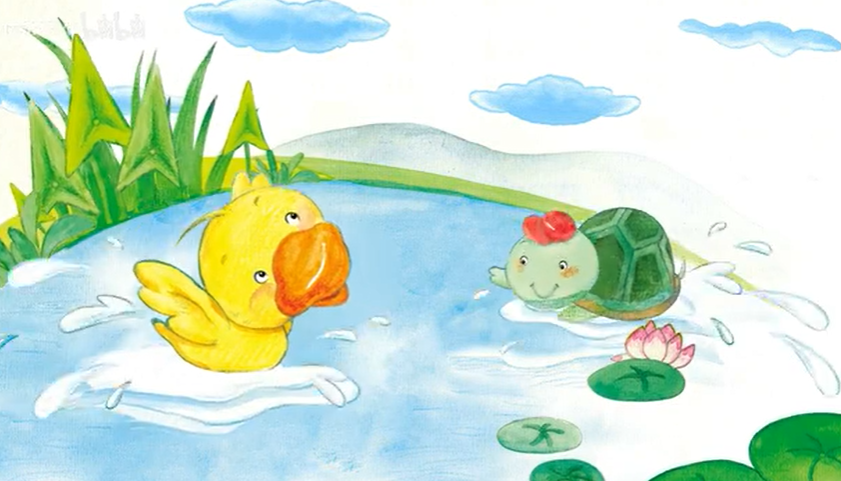 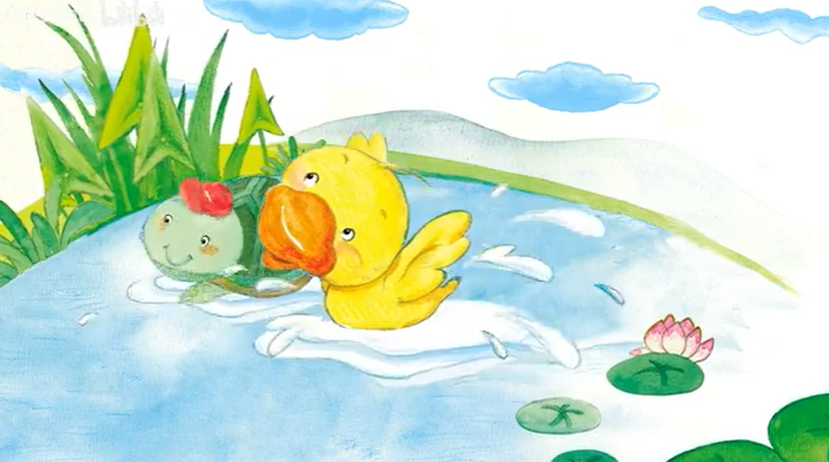